Employee Insights Driving Change in Workplace Benefits
Employee Insights Series
Considerations in Today’s Benefits Space
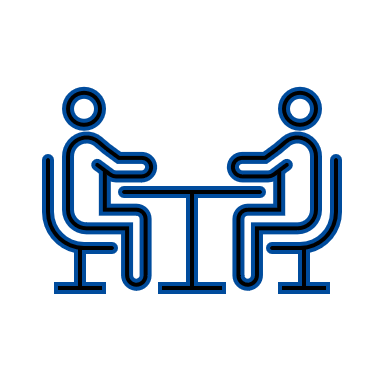 Benefits Decision Making
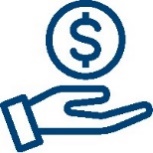 Limited Wallet Share
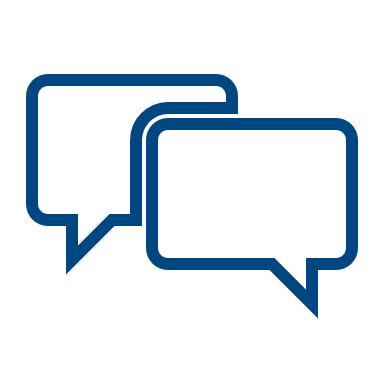 Effective Benefits Communication
A Holistic Approach to Wellness
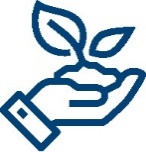 2
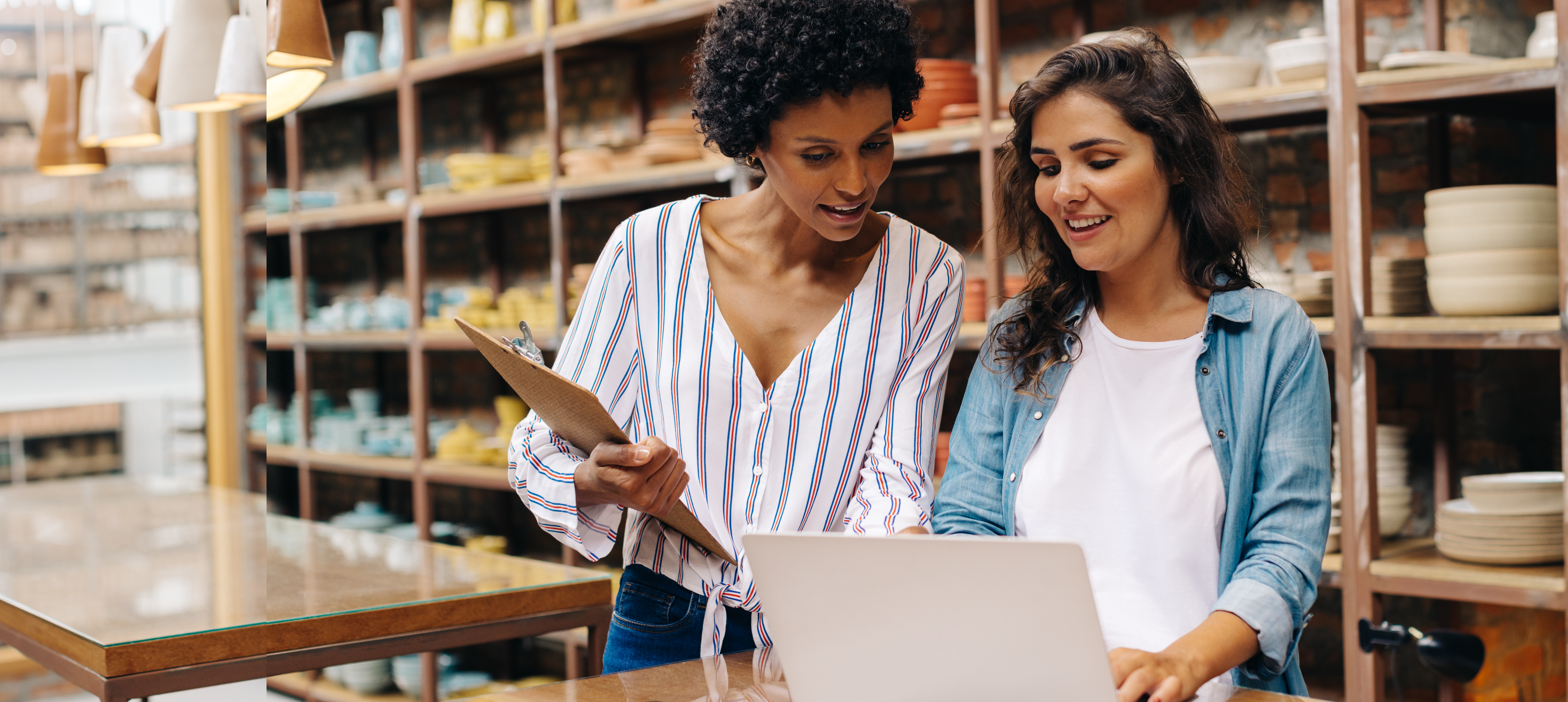 Benefits Decision Making
3
Time Spent Making Benefit Decisions
Based on employees who are enrolled in insurance benefits and have had an open enrollment within the past two years. Excludes respondents who are not sure how much time they spent.
Source: 2024 BEAT Study, LIMRA.
Confidence in Benefit Decisions
Based on employees who are offered insurance benefits and have had an open enrollment period within the past two years.
Source: 2024 BEAT Study, LIMRA.
Understanding of Benefits
Based on employees who are offered the given benefit.
Source: 2024 BEAT Study: Benefits and Employee Attitude Tracker, LIMRA.
Building Quality Enrollment Decisions
Improving Benefit Decision Making and Enrollment 
Through Effective Communication
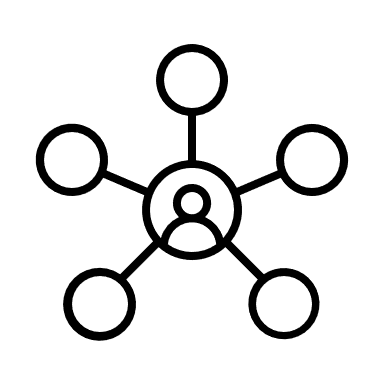 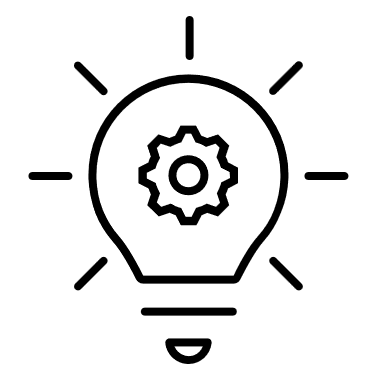 Carriers can capitalize on this demand by providing resources to close the knowledge gap and drive enrollment.
Challenges during open enrollment include limited time spent making decisions and low understanding.
Employees prefer more frequent and multi-channel benefits communication.
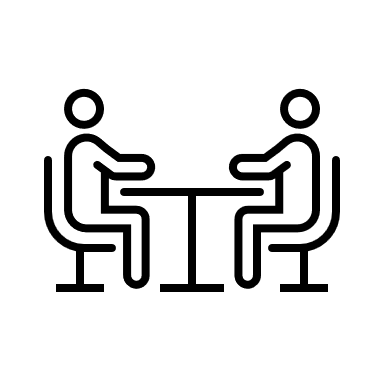 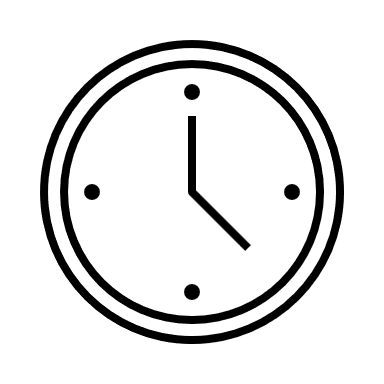 Source: 2024 BEAT Study: Benefits and Employee Attitude Tracker, LIMRA.
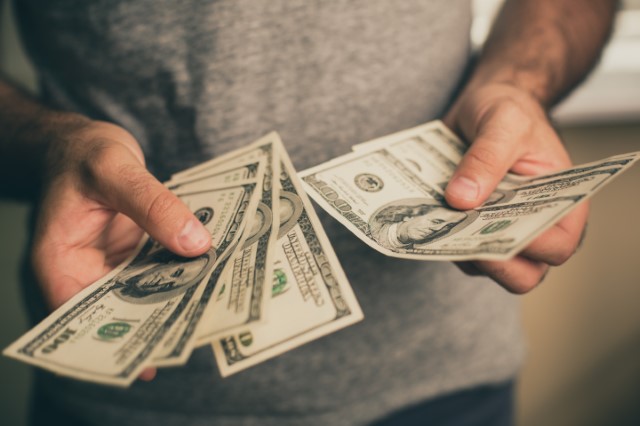 Limited Wallet Share
8
Employees Are Willing to Allocate Less to Benefits Than In 2023
The Maximum Amount Employees Are Willing to Spend Out-of-Pocket Per Month, Excluding Retirement Savings
$223
$250
$50
$120
Amount the 
top quartile of employees are willing to spend
Amount the 
bottom quartile of employees are willing to spend
Average amount employees are willing to spend
Median amount employees are 
willing to spend
< $50
$150
$300+
$234
Source: 2024 BEAT Study: Benefits and Employee Attitude Tracker, LIMRA.
[Speaker Notes: While workers realize the importance of workplace benefits, there is competition and limitations for how money is allocated across benefits. 

In 2023, the amount employees were willing to spend: 
Top quartile: $300+
Average: $234
Median: $150
Bottom quartile: < $50]
Reasons for Not Enrolling
Based on employees who were offered the given benefit but chose not to enroll. Excludes employees who were not eligible for the benefit.
Source: 2024 BEAT Study: Benefits and Employee Attitude Tracker, LIMRA.
Distressed Individuals Have Less to Put Towards Benefits
I Usually Have Money Left Over Each Month After Living Expenses and Debt Payments
Source: Financial Wellness Consumer-Employee Survey, LIMRA, 2022
[Speaker Notes: Two thirds of the financially well “strongly” agree that they have funds remaining each month after meeting basic obligations. 

Meeting basic needs should be a primary focus of financial wellness efforts aimed at helping stressed and distressed individuals. Helping them build confidence to meet unexpected expenses may be critical steps in helping them move along the wellness spectrum and improve confidence in the future. 

Only 10% of distressed individuals strongly agree that they are able to enjoy life because of the way they are managing their finances while 62 percent of the financially well feel the same.]
Wellness Works… in the Workplace
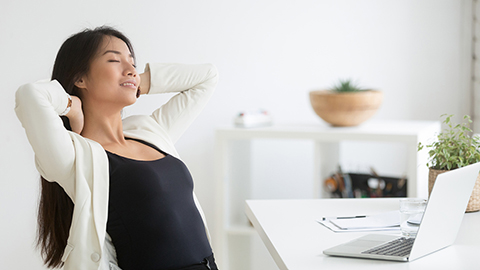 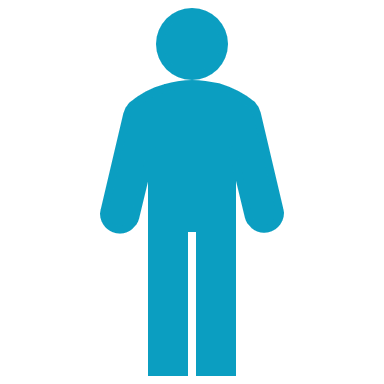 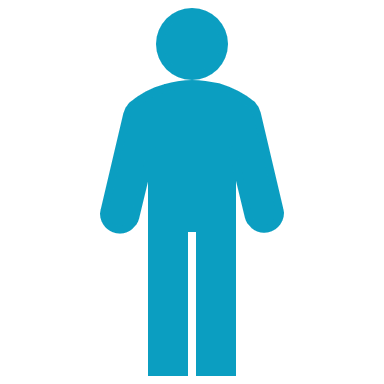 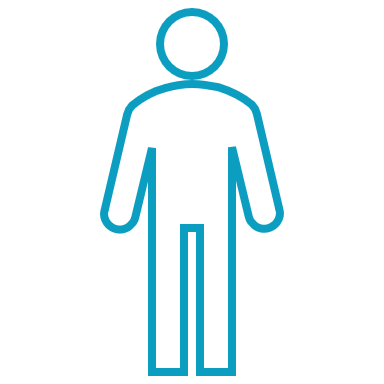 2/3 of employees 
feel employers should offer programs to help employees address/reduce their financial, emotional, and/or physical stress.
Source: Wellness at Work – Financial, Emotional, and Physical Wellness Programs, LIMRA, 2024.
Wallet Share Will Always Influence Decision Making
Given the increased scrutiny that workers are placing on how they are spending money, benefits providers need to:
Ensure the right products are positioned in front of the right employees
Demonstrate value for the money employees are investing in their products
Employees are interested in wellness benefits as a means to reduce stress.
Effective Benefits Communication
High-Quality Benefits Encourage Employee Loyalty
Key Considerations to Retain Talent
41% say their benefits packages make them much more inclined to stay.
When considering whether to stay with their current employer, there are a variety of factors that influence workers’ decisions.
21% feel somewhat more inclined to stay because of their benefits.
Source: 2024 BEAT Study: Benefits and Employee Attitude Tracker, LIMRA.
[Speaker Notes: Key Considerations to Retain talent in the workforce. 

Workers who feel their employer values their contributions are 7.7 times  more likely to plan to stay with their company for a long time, compared to workers who do not feel their contributions are valued. 
Employees who believe their employer cares about them are 5.8 times more likely to want to stay. 
1 in 5 employees  say their benefits package (or lack of) make them less inclined to stay with their current employers.]
Effective Communication Increases Satisfaction
Percent of Employees Who Are Satisfied With Benefits by Quality of Employer Communication
Source: 2024 BEAT Study: Benefits and Employee Attitude Tracker, LIMRA.
[Speaker Notes: Employees who feel their employer communicates about benefits well are also much more likely to be satisfied with their options, as effective communication drives better understanding of the value of benefits.
Question: How well does your employer communicate about benefits?
Represents percent of employees who report high satisfaction with their benefits (satisfaction rated 8-10 on a 0-10 scale. Based on employees who are offered insurance benefits and have had an open enrollment period within the past two years.]
Frequent Communication Efforts are Highly Effective
How Well Does Your Employer Communicate Benefits Information?
Frequency of Communication
Based on employees who are offered insurance benefits and have had an open enrollment within the past two years. May not add to 100 percent due to rounding.
Source: 2024 BEAT Study: Benefits and Employee Attitude Tracker, LIMRA.
[Speaker Notes: Altogether, only 54% of employees feel their employer communication benefits information to them very or extremely well, leaving ample room for improvement. 

Employees who receive information more regularly are much more likely to say their employer is communicating effectively.]
Aligning Communication Methods with Workers’ Preferences
Digital Communication
Email
Communication
Printed information
64%
85%
39%
Channel that allows them to ask questions
In-person education
44%
67%
Source: 2024 BEAT Study: Benefits and Employee Attitude Tracker, LIMRA.
[Speaker Notes: 85% of workers prefer some type of digital benefits communication (Email, online information, webinars, text messages, virtual meetings or benefit fairs, videos, or social media.) 
64% of workers prefer to receive benefits information by email, making it the single most-preferred benefits communication channel. 
67% prefer some type of communication channel that allows them to ask questions (such as meetings, benefit fairs, webinars, or the option to speak to someone by phone)
44% of workers want access to in-person benefits education. In contrast, 37% want access to some type or virtual meeting or benefits fair. 
39% still want to receive printed benefits information]
Storytelling Increases Interest in Benefits
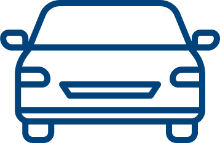 Accidents are unexpected.
Accident insurance can help with 
many types of situations.
Accident insurance helps pay for out-of-pocket expenses after an accidental injury. This is supplemental coverage that works in addition to your major medical insurance. Cash benefits are paid directly to you, and can be used however you want, such as for copays, deductibles, paying bills, day-to-day living expenses, or childcare while you recover.
Jake was involved in a minor car accident. He was ok except for an injured shoulder, which required a trip to the ER, x-rays, a few follow-up doctor visits, and three months of physical therapy. 

Between deductibles and co-pays, Jake owed $2,100 in out-of-pocket medical expenses, but the cash benefits from his accident policy covered $1,700 of the cost.
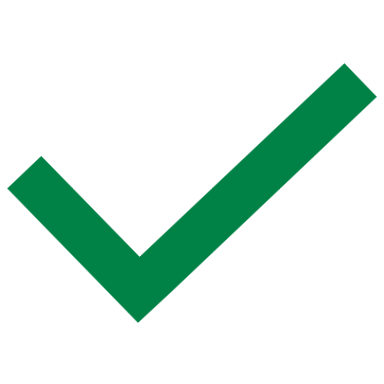 Storytelling Drives Behavior
Life Insurance
Accident Insurance
Long-Term Disability
Control
Storytelling
Control
Storytelling
Control
Storytelling
25%
30%
19%
30%
23%
25%
“No one ever made a decision because of a number. They need a story.” – Daniel Kahneman
Numbers represent employees’ willingness to meet with someone to learn more about the product.
Source: Think Fast: Behavioral Economics and Benefits Messaging, LIMRA, 2023.
[Speaker Notes: LTD: Increased enrollment rates for women, employees over age 40, and those with dependent children. 
Accident Insurance: More likely to say coverage was right for someone like them. Increased enrollment rates for woman and employees over age 40.]
Influencing Decision Making With Anchoring Messages
Life insurance provides 

financial security for your family if something were to happen to you. This insurance pays a cash benefit to your loved ones if you die, helping to protect your family’s financial future.
The amount of life insurance a person needs 

depends on their personal situation. For someone of your age and income level, experts would recommend life insurance coverage equal to at least 
3 times your salary.
Suggested Value as the Anchor
[Speaker Notes: Anchoring: When making decisions about numbers, people’s answers are strongly influenced by any suggested value provided, regardless of whether the suggestion is realistic or even related to the topic at hand. This serves as an “Anchor” skewing peoples estimates. 

To test this approach, messages were designed for each product that recommended a specific level of coverage. 

For LTD, employees with mid to high incomes were more likely to enroll based on an anchoring message . Men and Married employees displayed more positive opinions 
For Accident Insurance, this messaging improved opinions of LTD for employees over age 40 
For life insurance, men were more likely to enroll after seeing an anchoring message.]
Anchoring Influences the Level of Coverage Selected
Life Insurance
Long-term Disability Insurance
Accident Insurance
High Level
Mid Level
Base Level
Anchoring
Anchoring
Anchoring
Control
Control
Control
Source: Think Fast: Behavioral Economics and Benefits Messaging, LIMRA, 2023.
[Speaker Notes: Anchoring with a recommendation is an effective way to increase the level of benefits coverage employees select. 

Anchoring: When making decisions about numbers, people’s answers are strongly influenced by any suggested value provided, regardless of whether the suggestion is realistic or even related to the topic at hand. This serves as an “Anchor” skewing peoples estimates. 

To test this approach, messages were designed for each product that recommended a specific level of coverage. 

For LTD, employees with mid to high incomes were more likely to enroll based on an anchoring message . Men and Married employees displayed more positive opinions 
For Accident Insurance, this messaging improved opinions of LTD for employees over age 40 
For life insurance, men were more likely to enroll after seeing an anchoring message.]
Building Quality Enrollment Experiences
Employees feel responsibility falls to benefits providers to ensure benefits education is available, digital, and personalized to increase enrollment and participation.
A Holistic Approach to Wellness
Aligning Benefits With Generational Needs and Expectations
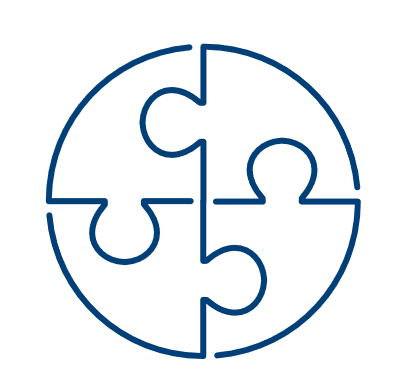 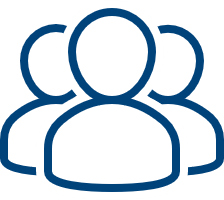 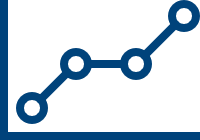 Two thirds of employees are very satisfied when they have 10 or more benefits available.
Younger workers expect a wider variety of benefits than older generations.
The value and importance placed on wellness categories and benefits varies by generational needs.
Sources: Harnessing Growth and Seizing Opportunity: 2023 Workforce Benefits Study, LIMRA and EY.
2024 BEAT Study: Benefits and Employee Attitude Tracker, LIMRA.
A Framework for Benefits Innovation: The Wheel of Wellness
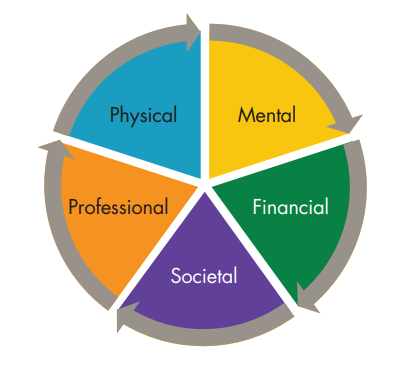 A Holistic Approach to 
Benefits Design and Delivery
The LIMRA-EY Wheel of Wellness presents a holistic model for designing high-value benefits programs that include
five key dimensions of wellness and satisfy the diverse needs of a multigenerational workforce.
Source: Harnessing Growth and Seizing Opportunity: 2023 Workforce Benefits Study, LIMRA and EY.
[Speaker Notes: Deliver Value for every dollar invested in Benefits. 

Holistic and Flexible Strategies are important. The wheel can help organizations build a happier, healthier, and more productive and financially secure workforce.]
Looking Through the Generational Lens
Employee Preferences 
By Generation
Baby Boomers
Generation X
Benefit preferences are expanding and differ dramatically by generation.

In between traditional employee-paid products are a broader set of wellbeing needs across all elements on the wheel of wellness.
Millennials
Generation Z
Question: How would you allocate 100 points based on the importance of these wellness categories and each type of benefit?
Source: Harnessing Growth and Seizing Opportunity: 2023 Workforce Benefits Study, LIMRA and EY.
[Speaker Notes: Benefit needs are expanding, differ dramatically by generation, and are critical in the continued competition for talent. 

All generations value financial wellness, but their underlying needs vary by generation 
Gen Z and Millennials place higher value on mental wellness benefits than other generations 
Younger Generations are more passionate about the common good, valuing societal wellness benefits more highly than the older generations]
The Demand for Mental Health Benefits is Increasing
Nearly 50% of employees are “very” or “extremely” interested in having their employer provide mental health benefits or resources.
Based on all employees.
Source: 2024 BEAT Study, LIMRA.
[Speaker Notes: Half of workers are very or extremely interested in these, while only 11 percent are not interested at all. This suggests that new mental health offerings are likely to be well-received by employees. 

Interest in mental health benefits is also particularly high among younger workers, Black and Hispanic employees, members of the LGBTQ+ community, more educated workers, and those with higher job levels.]
Desired Mental Health Benefits
Source: 2024 BEAT Study: Benefits and Employee Attitude Tracker, LIMRA.
The Workplace Is Central To Wellness
Half of workers are very or extremely interested in having their employers provide benefits or resources to help them cope with mental, emotional, or behavioral health challenges.
43% of employees feel their employer is invested in their professional well-being, while only 30% say the same about their financial well-being.
Workers who participate in wellness programs report that benefits are more effective at stress reduction.
Sources: Wellness at Work- Financial, Emotional, and Physical Wellness Programs in the Workplace, LIMRA, 2024.
2024 BEAT Study: Benefits and Employee Attitude Tracker, LIMRA.
Benefits Are No Longer a “One-Size-Fits-All” Offering
Offering employees a variety of benefits, frequent communication, and customization options increases their perception of the value of these benefits, the likelihood of their staying with an employer, and their performance.
0